KRIZOVÁ INTERVENCE
VĚRA LINHARTOVÁ
Podcasty k doporučenému poslechu
Duševní onemocnění 
https://wave.rozhlas.cz/zdravotnicky-zachranar-dominik-horn-vyjezdy-k-dusevne-nemocnym-jsou-castejsi-nez-7786698
https://wave.rozhlas.cz/myslenka-na-sebevrazdu-mi-prinesla-obrovskou-ulevu-rika-publicista-jeronym-7781056
https://wave.rozhlas.cz/tomas-vanek-mluvi-o-paranoidni-schizofrenii-mel-jsem-pocit-ze-prijde-konec-sveta-5203242
Psychohygiena
https://wave.rozhlas.cz/kdyz-je-clovek-moc-v-hlave-chova-se-trochu-jako-mimon-rika-muzikoterapeut-5993246
https://www.youtube.com/watch?v=oAVHWCazCK8&t=529s
Sexuální problematika, psychopatologie, závislosti
Prostá sexuální tematika – pohlavní nemoci, antikoncepce, interrupce
poradenství, ocenění, emoce, doporučení odborníka
Poruchy sexuální preference – hledání hranic normality
testování ochoty pracovat s tímto tématem, vyjasnění zakázky, ventilace, upozornění na trestnost,    
náhradní řešení ke snížení napětí, sexuologická péče
SEXUOLOGICKÁ PROBLEMATIKA V KI
Poruchy pohlavní identity – vyjasňování (dospívání, adolescence)
ventilace, orientace ve vnitřním zmatku, odborná péče
Sexuální dysfunkce – hledání příčin nefunkčnosti sexuál. života
ventilace, zklidnění, širší orientace, odborná péče, mapování spokojenosti ve vztahu, sebeakceptaci
Telefonické hovory za účelem sexuál. uspokojení
volání jako podnět k onanii – zneužití. vést ke konci
ZÁVISLOSTI V KI
doporučuji knihu D. Vodáčkové
MI – Motivační rozhovory
Apod.
speciální kurzy
agrese, intoxikace
v době klidu – odkaz spíše dlouhodobá péče - psychoterapie
Experimenty
např. u dospívajících
Delirium 
KI ventilace, kotvení v realitě – otázky na zjištění orientace v realitě, mapování podpůrné sítě, akutní RZ, riziko agresivního chování
Demence
kotvení v realitě, jednoduché otázky a pokyny, nasměrování, písemné instrukce, kontakty sociální péče a lékař
PSYCHOPATOLOGIE, RESP. DUŠEVNÍ ONEMOCNĚNÍ
Psychotická onemocnění – nevyvracíme bludy, mapování, ventilace, kotvení v realitě, klidný hlas, pomalé tempo, jednoduché otázky, akutní – provázení připomínání reálného času
Poruchy nálad
Manická – ventilace, struktura, volají příbuzní – podpora, odborná péče
Depresivní – jednoduché otázky, přizpůsobit tempo, malé kroky, další postup, písemné instrukce, odborná péče, ventilace, pláč
Neurotické poruchy – úzkostné poruchy,fobie, somatizace
Pochopení, pozornost, naslouchat + zklidnění, direktivní vedení, práce s tělem, odborná péče
Poruchy příjmu potravy
KI
nespěchat
jednoduché otázky
přizpůsobení tempu
malé kroky, krok po kroku
dohodnutí dalšího postupu
písemné instrukce
trpělivost
odborná péče
energie, aktivní tón, nenechat se vtáhnout
suicidum – zásady práce 
       ANO – pečlivě naslouchat, plně se emočně angažovat, dát prostor a vydržet emoce, pojmenovat      
                    TO=sebevražda, ptát se na konkrétní čas, místo, provedení
NE – moralizace,bagatelizace, podceňování, apel na víru, logiku a morálku, „musíme to překonat”
otázky zjišťování sebevražedných myšlenek
o co se opřu u sebe jako pracovník
Navázat na sebe
Volání o pomoc – „něco ve vás nechce umřít, proto spolu mluvíme“
Antisebevražedný kontrakt – smlouvání o slibu
Volání IZS
PRÁCE S DEPRESIVNÍM K A SUICIDIÁLNÍM K
Sociálně právní otázky , etické otázky, psychohygiena
Dokumenty vloženy ve Studijních materiálech
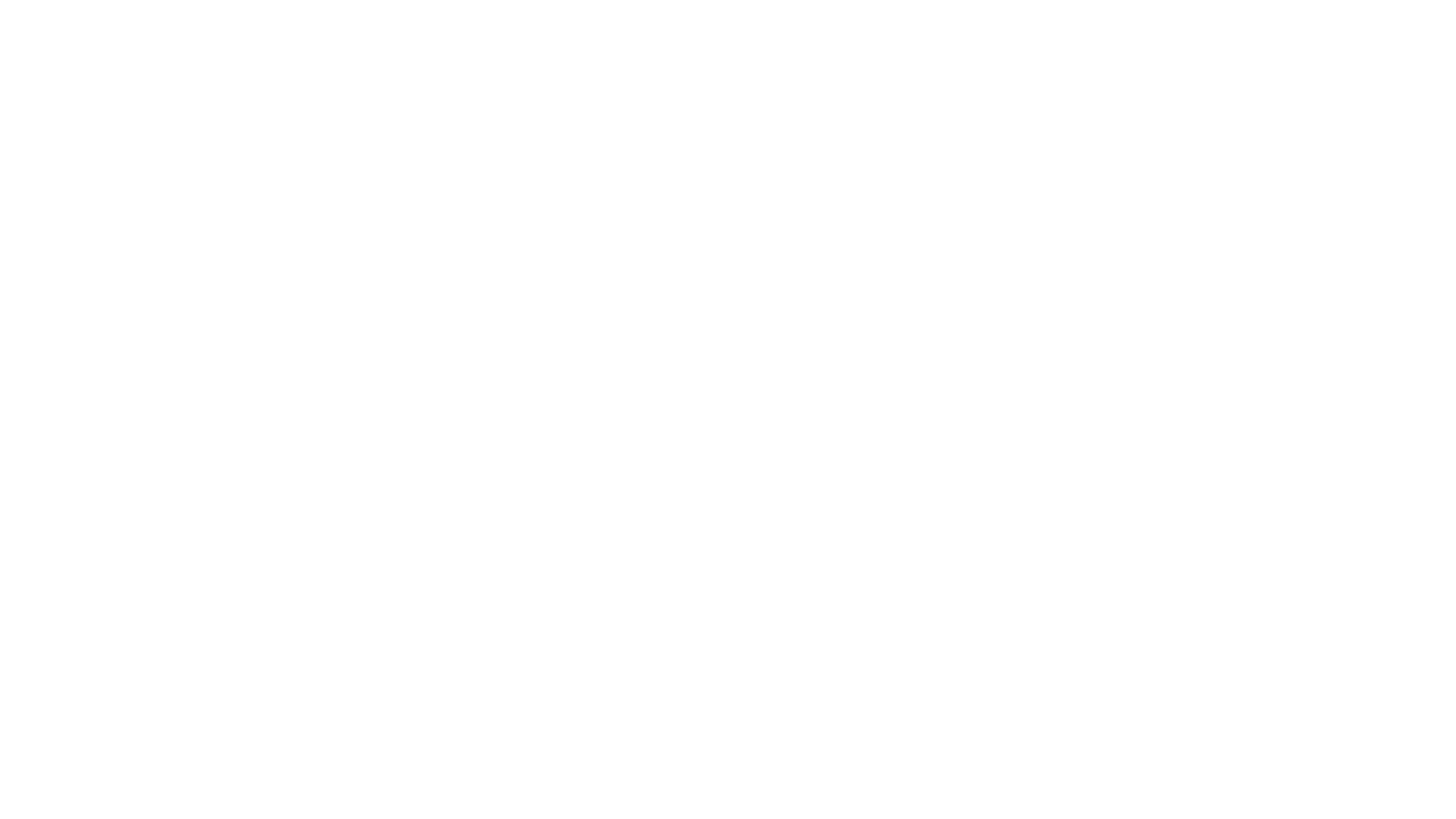 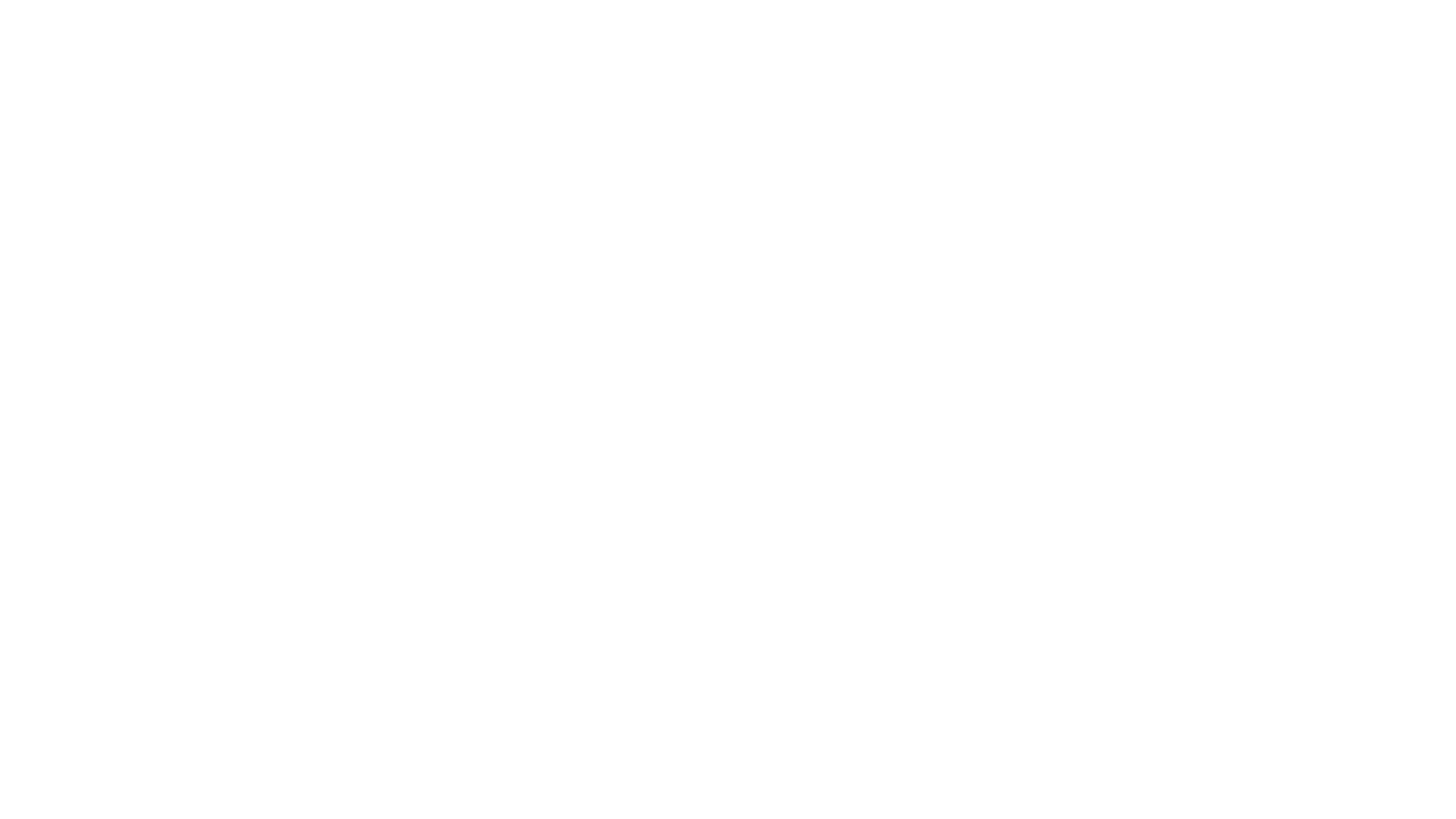 PREVENCE VYHOŘENÍ PSYCHOHYGIENA SUPERVIZE, INTERVIZEPRÁCE SE SEBOUMOŽNOSTI SEBEREFLEXE
ZDROJE
Vodáčková, Daniela. Krizová intervence. 3. Vyd. Praha: Portál, 2012
Brož, Filip a Daniela Vodáčková. Krizová intervence v kazuistikách. Vydání první. Praha: Portál, 2015.